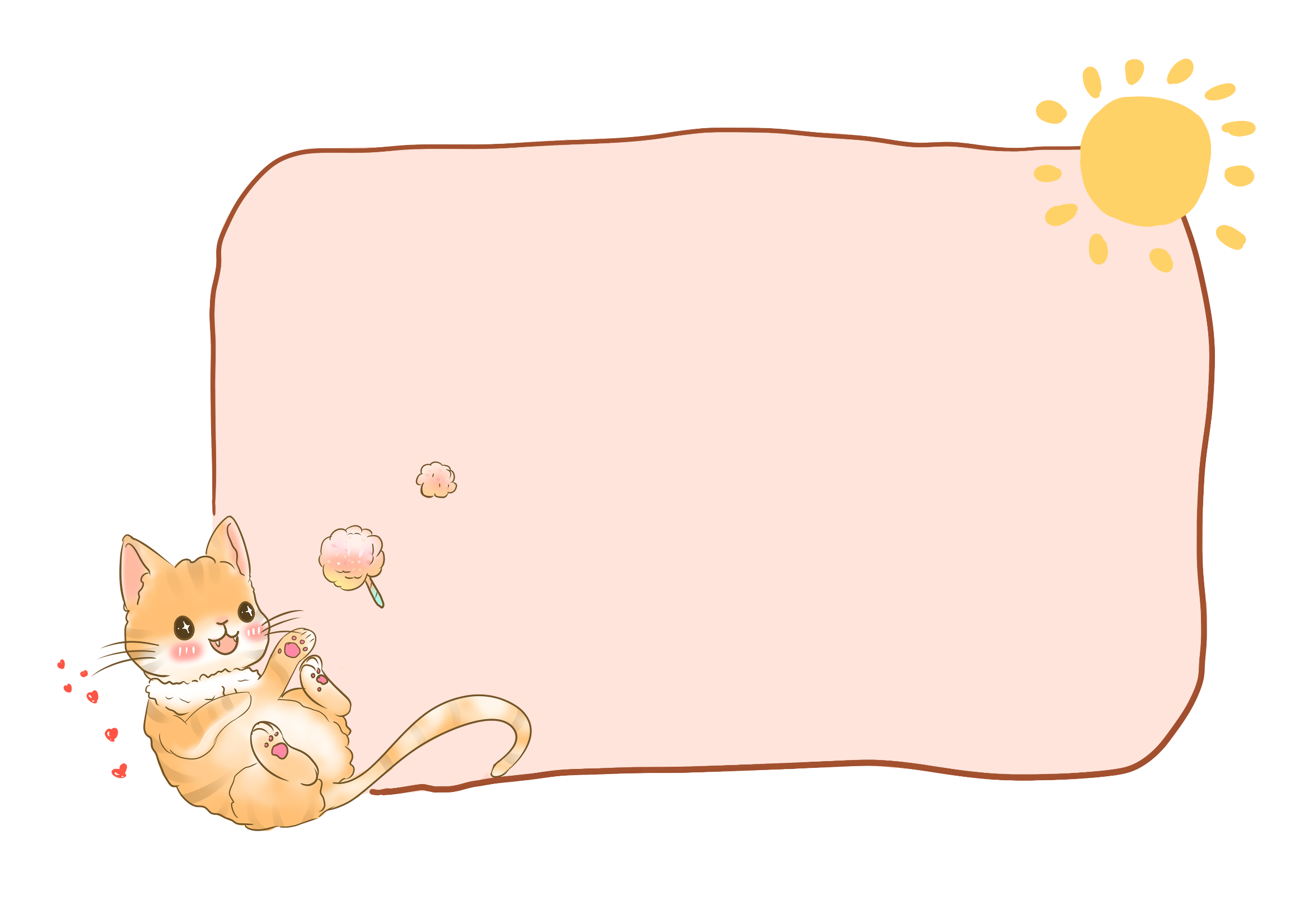 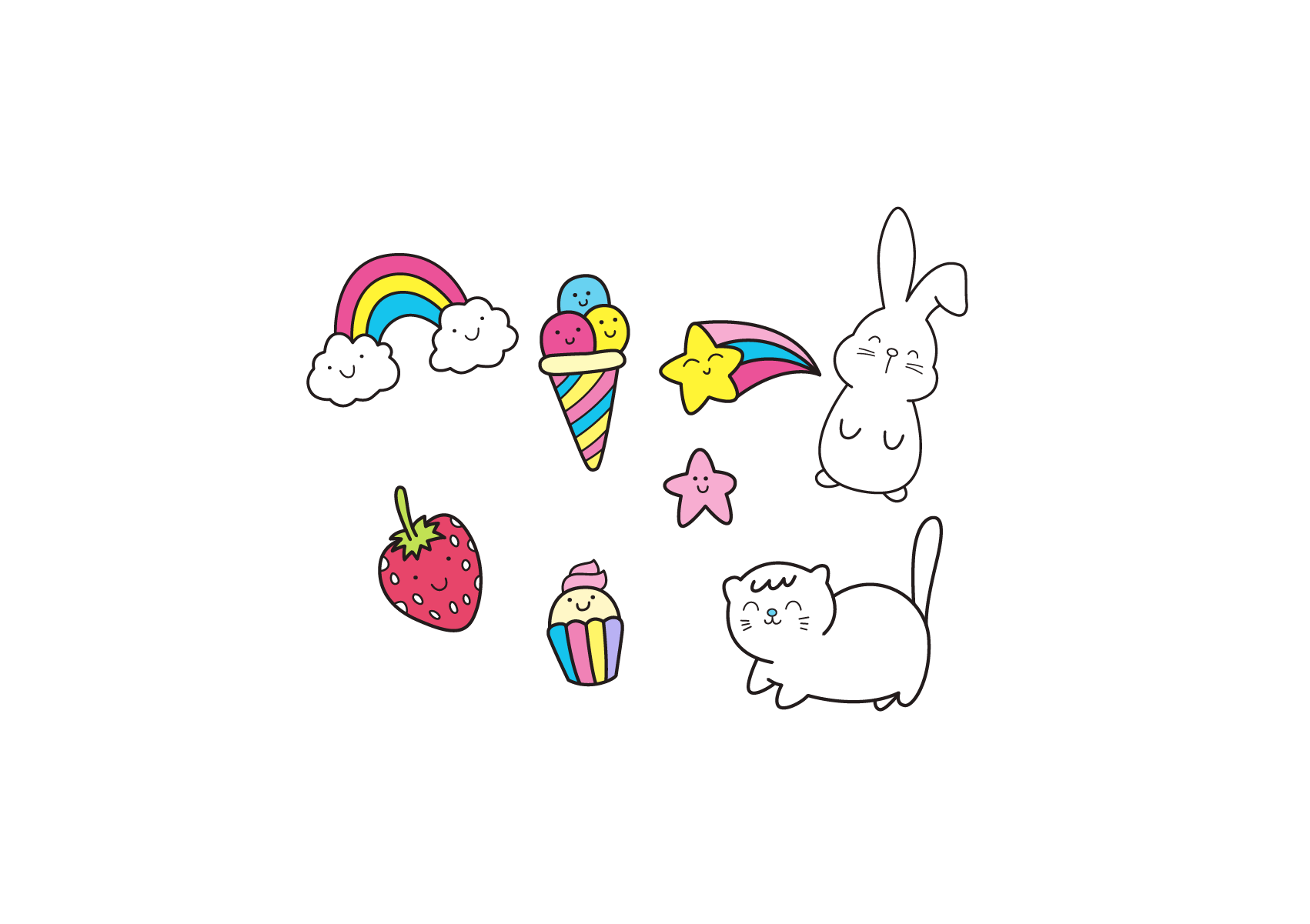 Bài 1: 
Rửa tay trước khi ăn
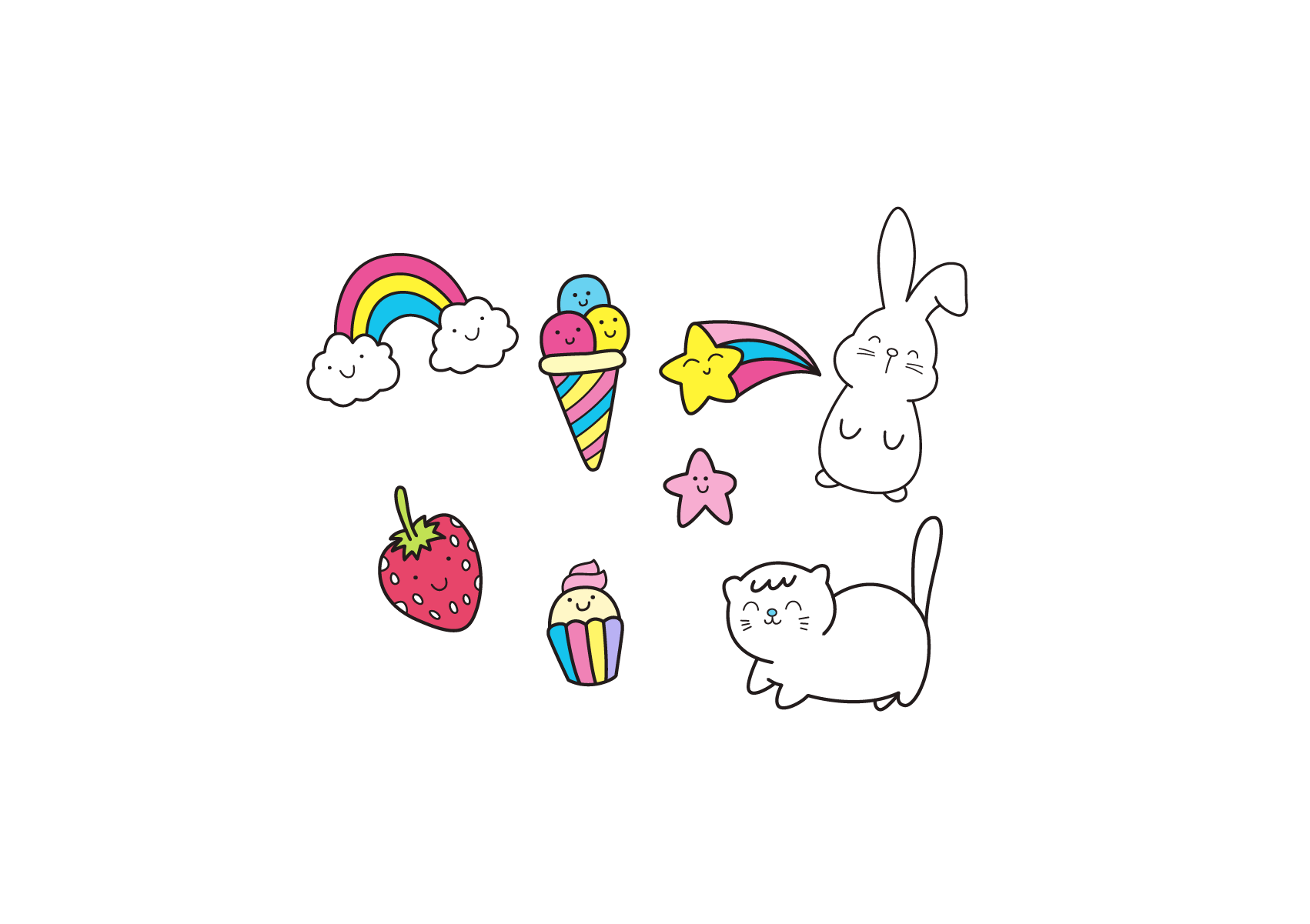 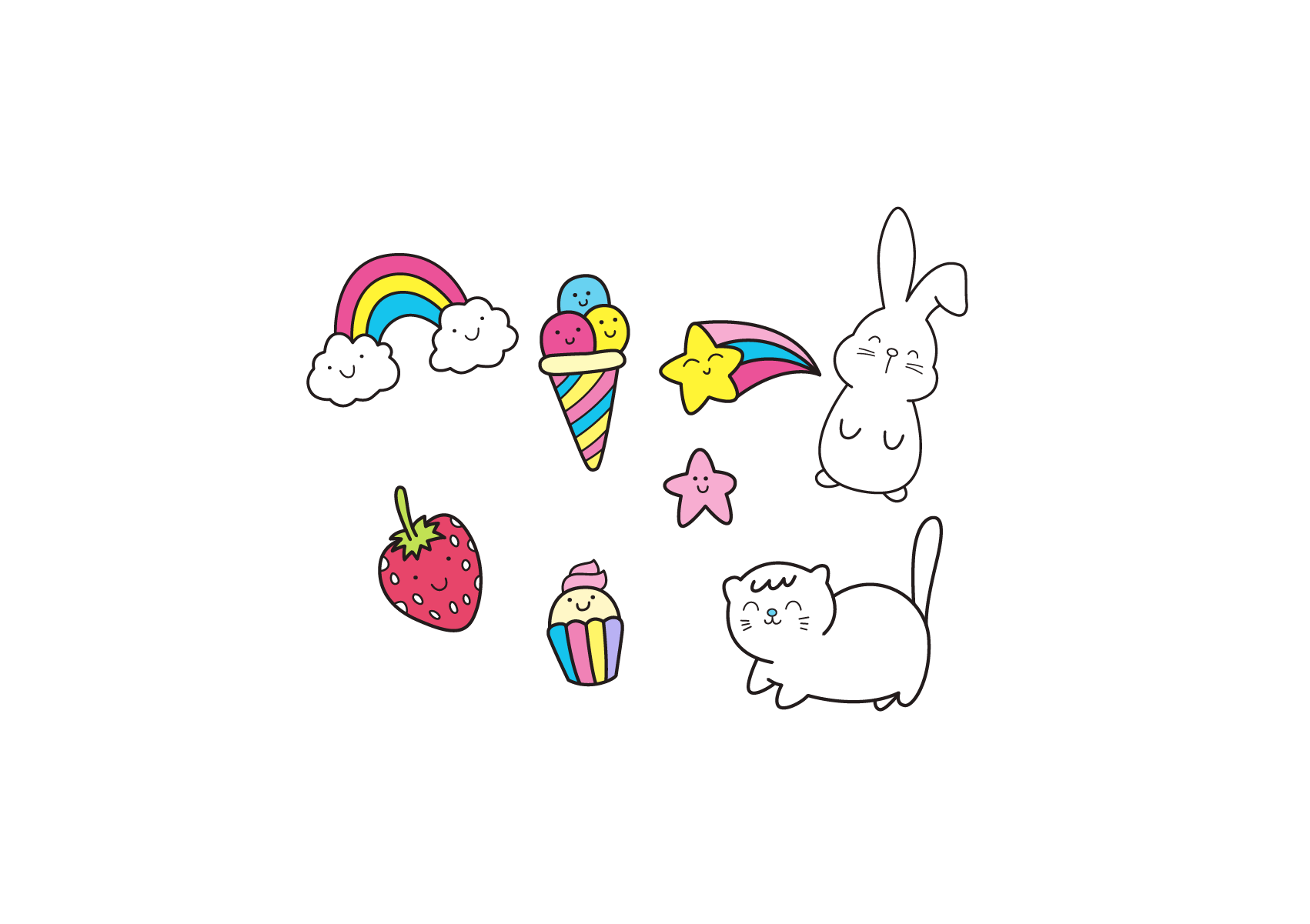 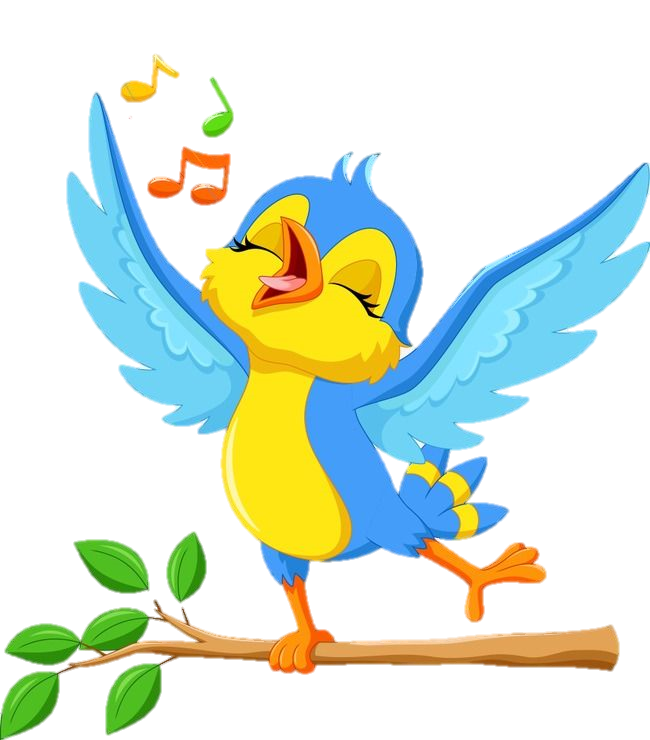 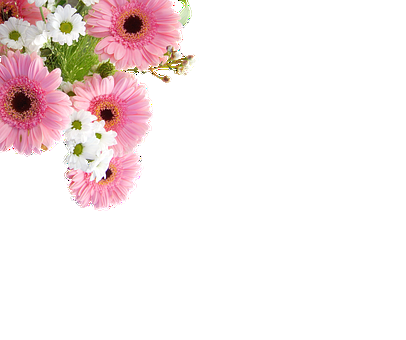 Tiết 3
5
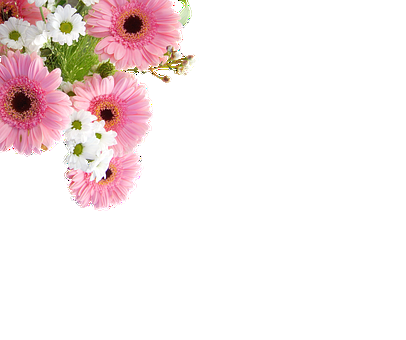 5
Chọn từ ngữ để hoàn thiện câu và viết câu vào vở
phòng bệnh
vi trùng
rửa tay
Ăn chín , uống sôi để…….
Viết
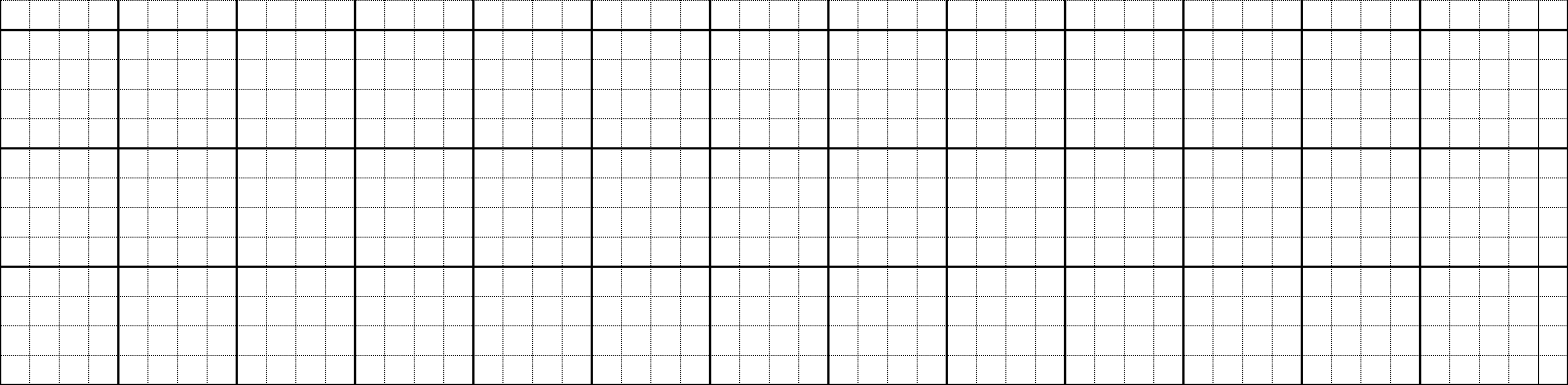 Ăn chín, uống sôi để phòng bệnh.
6
Quan sát tranh và dùng từ ngữ trong khung để nói theo tranh
xà phòng            chà sát             rửa             lau khô
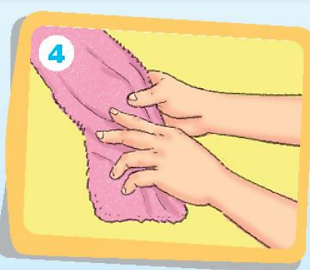 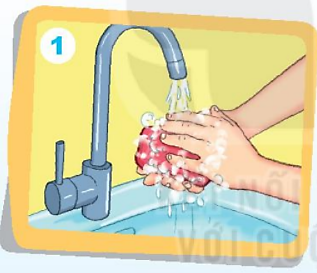 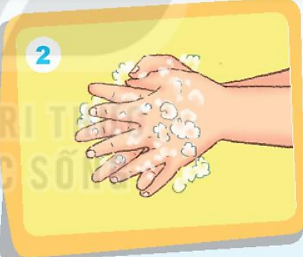 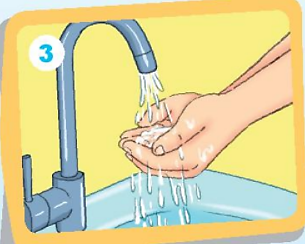 3. Rửa sạch tay dưới vòi nước
1. Nhúng nước, chà sát xà phòng lên hai bàn tay.
2. Chà sát các kẽ ngón tay.
4.Lau khô tay bằng khăn.
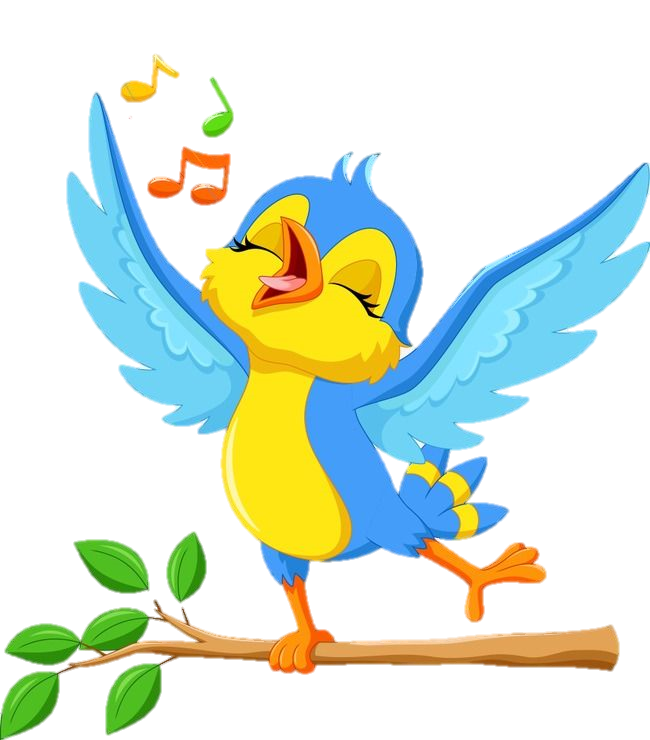 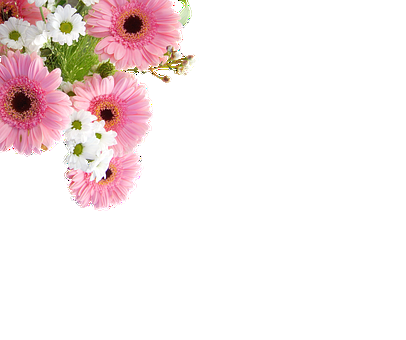 Tiết 4
7
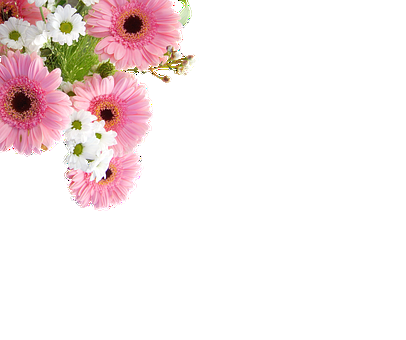 7
Nghe viết
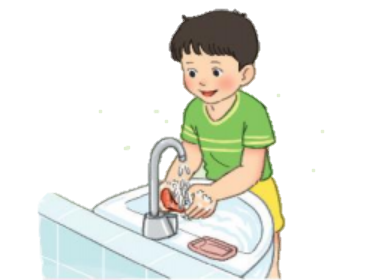 Để phòng bệnh, chúng ta phải rửa tay trước khi ăn. Cần rửa tay bằng xà phòng với nước sạch.
Viết
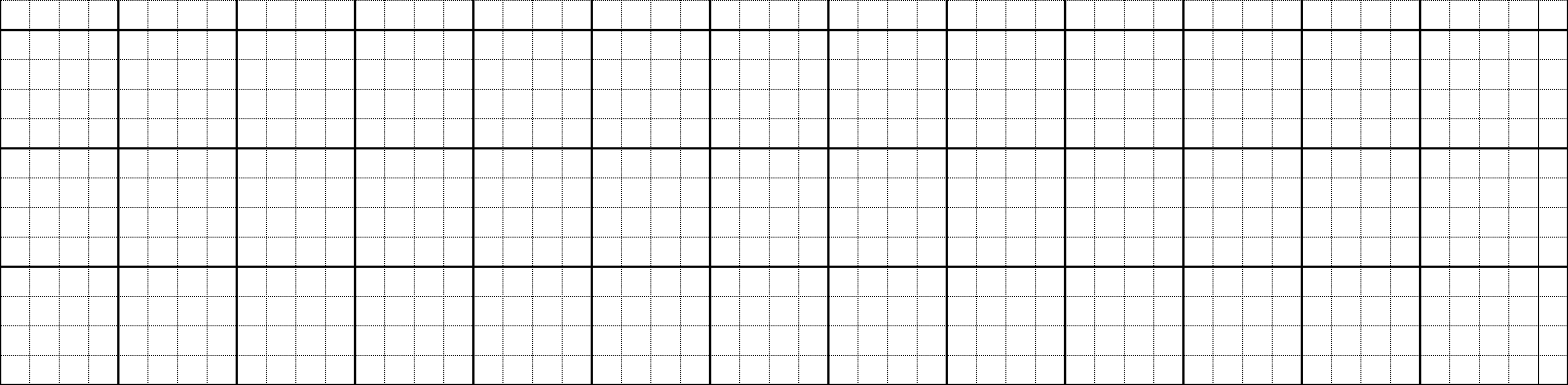 Để phòng bệnh, chúng ta phải rửa tay trước
khi ăn. Cần rửa tay bằng xà phòng với nước
sạch
8
Luyện tập
a. tr hay ch ?
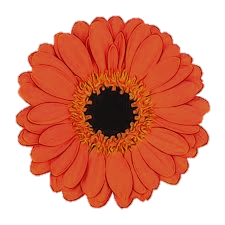 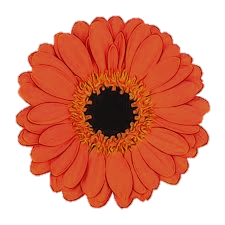 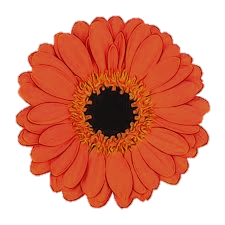 tr
ch
ch
à  sát
nhanh        óng
vi        ùng
b. g hay gh ?
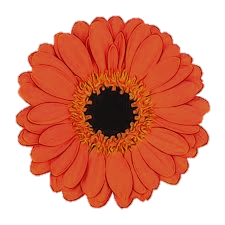 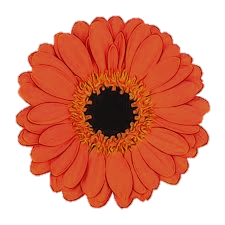 g
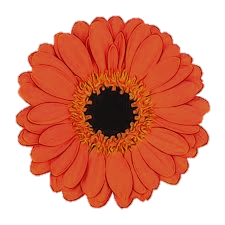 gh
gh
cố         ắng
gọn        ẽ
i nhớ
c. r / d hay gi ?
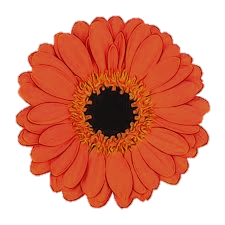 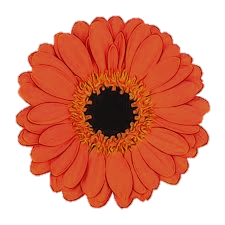 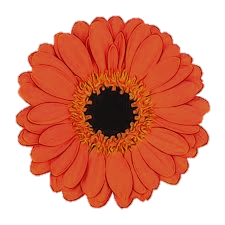 gi
d
r
ữ gìn
a dẻ
ửa tay
9
TRÒ CHƠI  Em làm bác sĩ
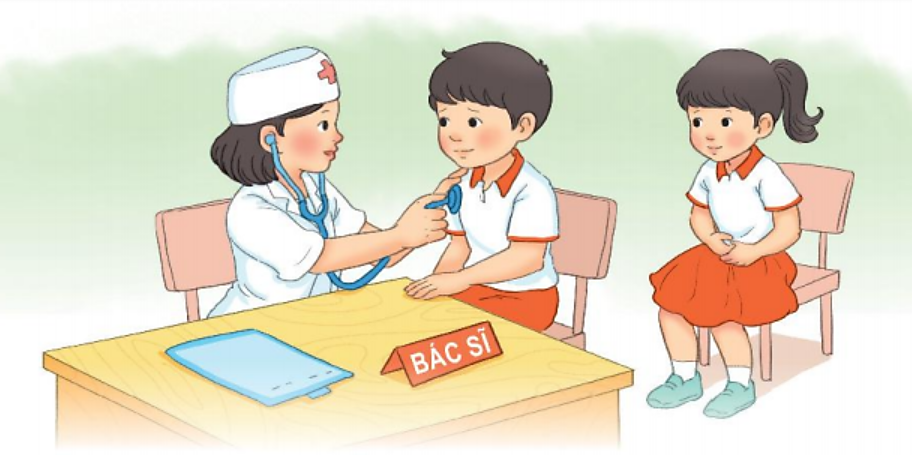 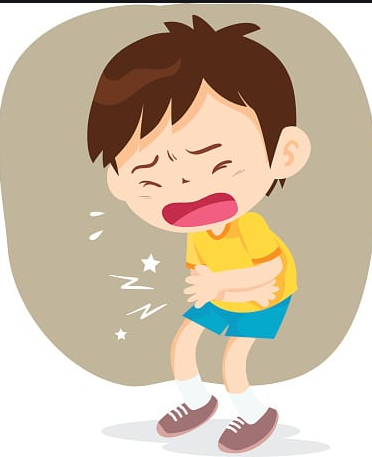 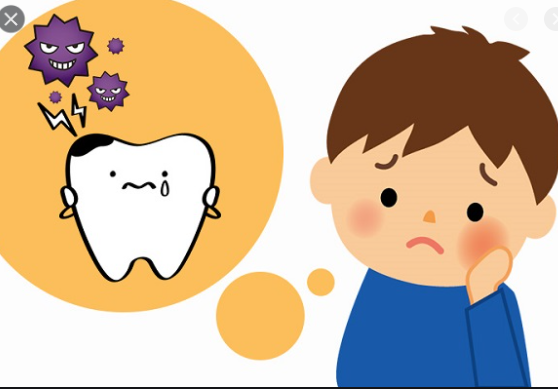 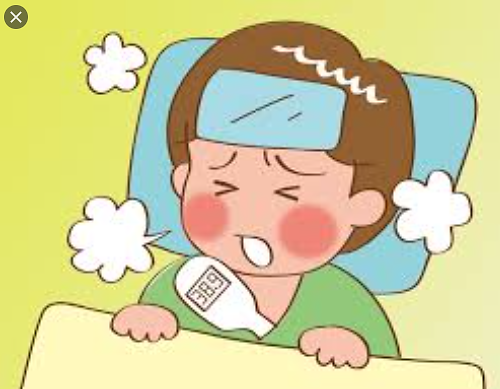 sâu răng
Đau bụng
cảm, sốt
do ăn quá no , ăn uống không hợp vệ sinh
do ăn nhiều kẹo , không đánh răng hoặc đánh răng không đúng cách
do đi ra nắng không đội mũ nón hoặc dầm mưa lâu bị lạnh
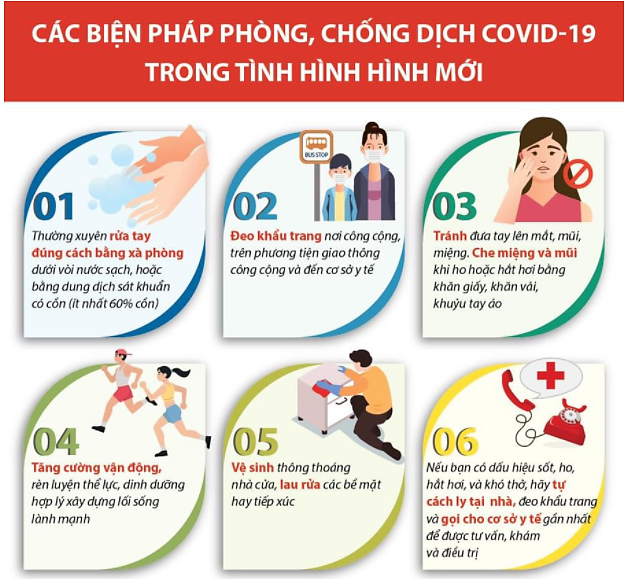 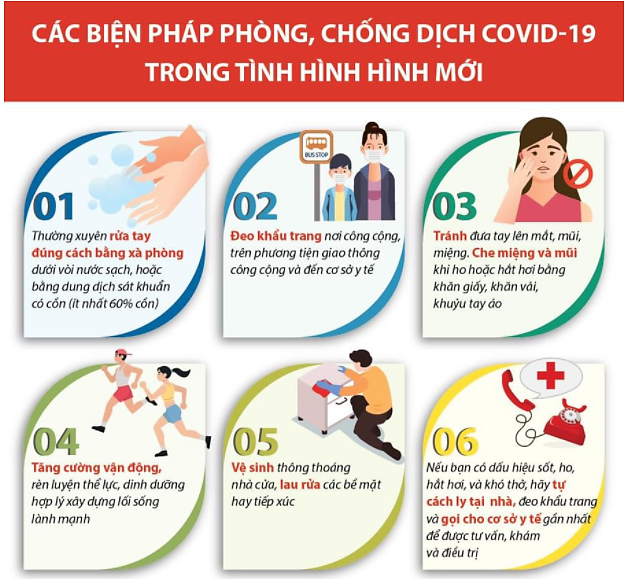 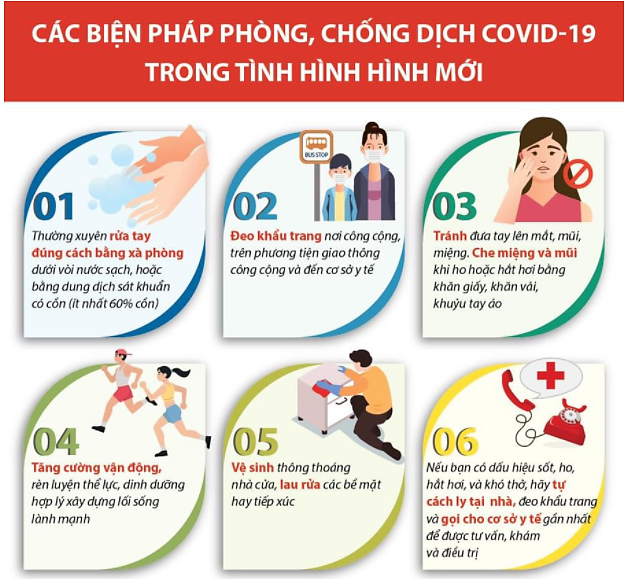 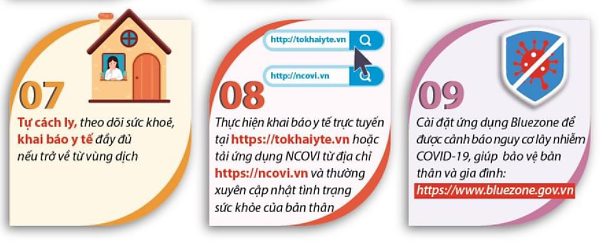 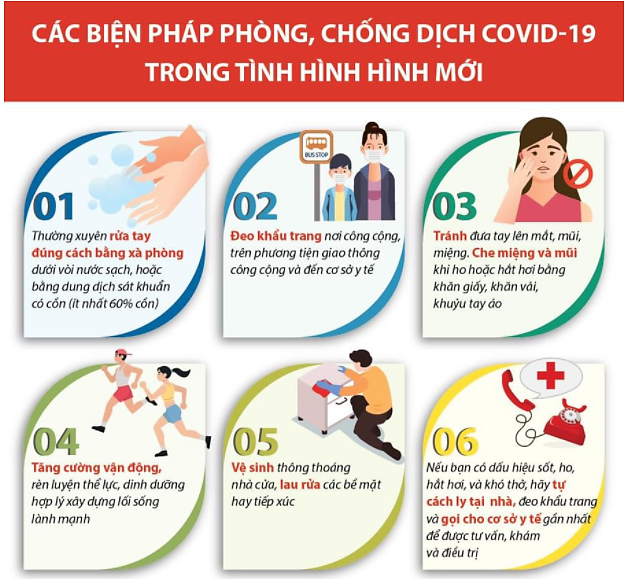 Thứ 2 ngày 3 tháng 3 năm 2025
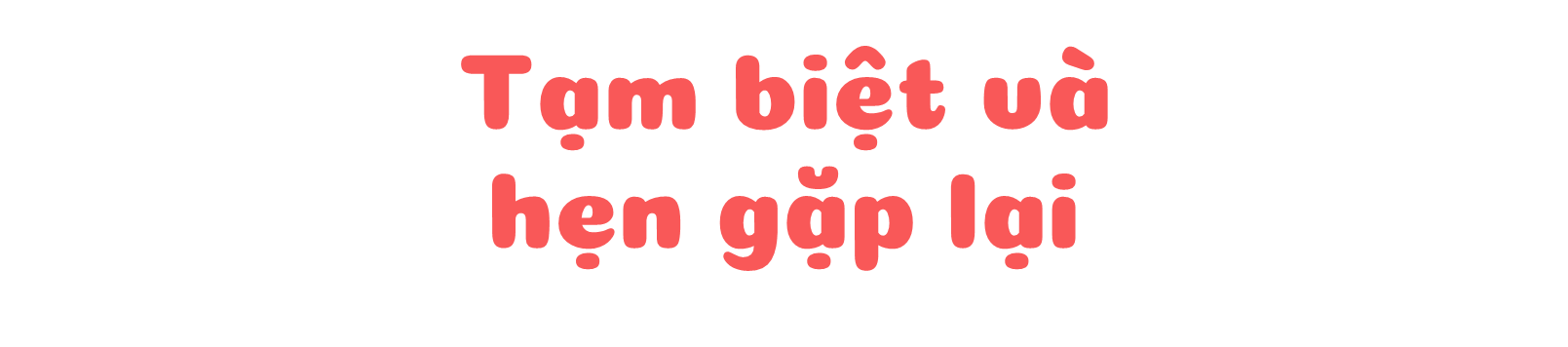